Mathematics Independent Task
Recognising number bonds to nine and ten
Miss Robson
Activity
Arrange your manipulatives to investigate the number bonds that make up 10, using as many different parts as you like. Here are some examples:
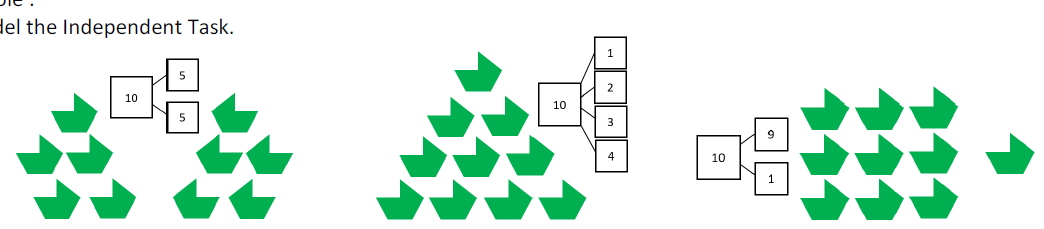 ‹#›